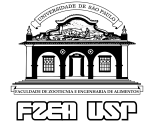 SOCIOLOGIA RURAL– ZEB2317ZOOTECNIA Professor Dr. Marcelo Ribeiro
Estado e sociedade
O Estado se apresenta como a unidade final. Ele pretende sintetizar, numa realidade coletiva, a totalidade dos interesses individuais, familiares, sociais, privados e públicos


Estado e Sociedade não são politicamente distintos. O Estado organiza a sociedade, mas não é a expressão harmônica e abstrata da sociedade, ao contrário, já se constitui como um produto de contradições políticas


O Estado se funda na contradição entre o “público” e a “vida privada”, entre o interesse geral e o particular
Para fazer valer sua condição de autoridade final, o Estado não pode aparecer aos cidadãos revelando as contradições de que é feito. Se assim fizesse, projetaria os conflitos existentes e as pessoas exigiriam mudanças.

O controle do Estado passa a determinar as lutas modernas e a construção da cidadania constitui o espaço de desenvolvimento dessas lutas

Cidadania é processo em construção. O grau de cidadania é determinado pelas forças sociais que atuam a cada momento histórico